Так мы начинали работу над проектом
Участники проекта
 «Нужны ли нам скороговорки?», обучающиеся 1 класса «Г»
 МОУ «СОШ № 28»
Смотрим презентацию
Думаем, что же сделать
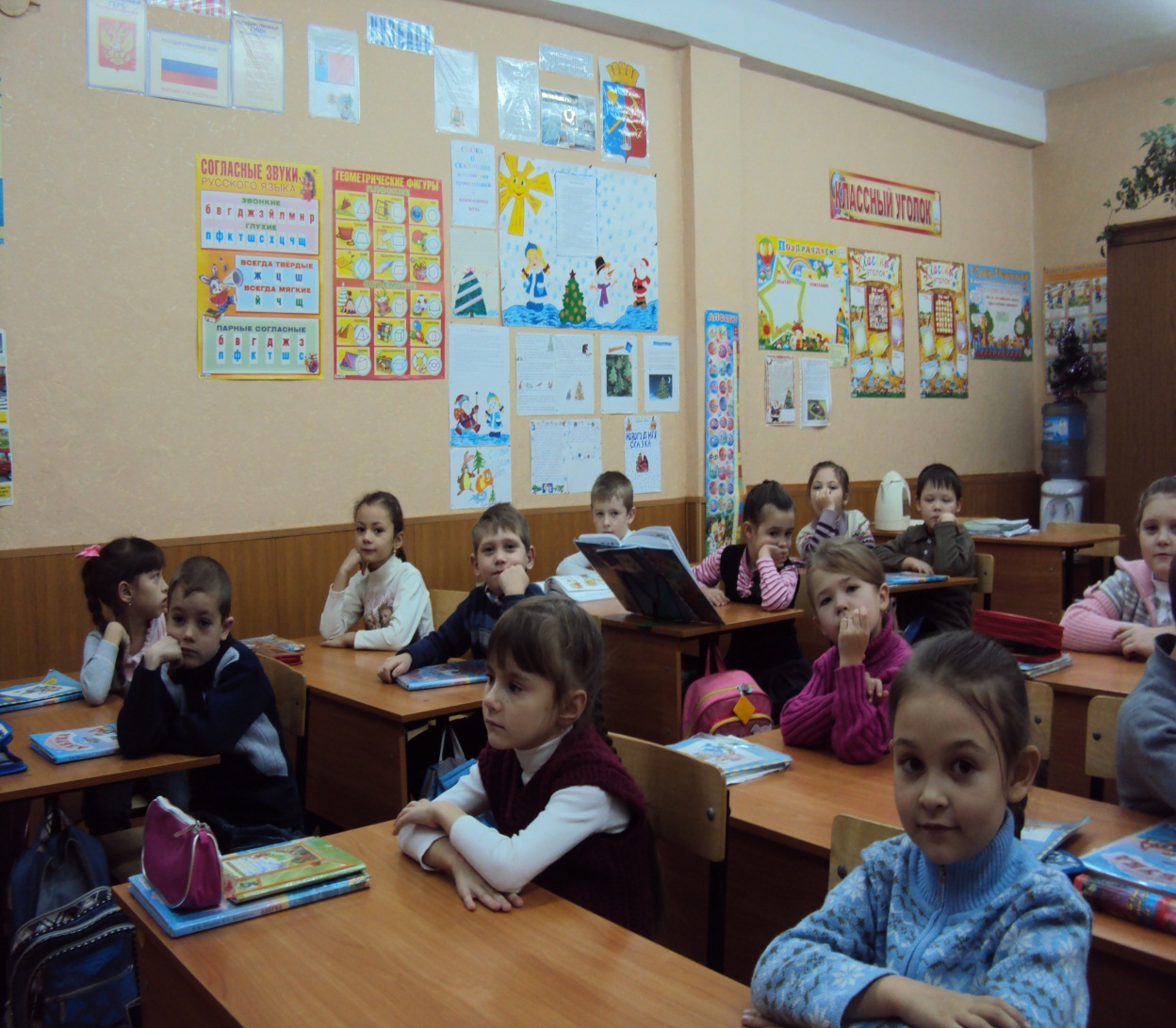 Мы придумали!
Мы хотим!
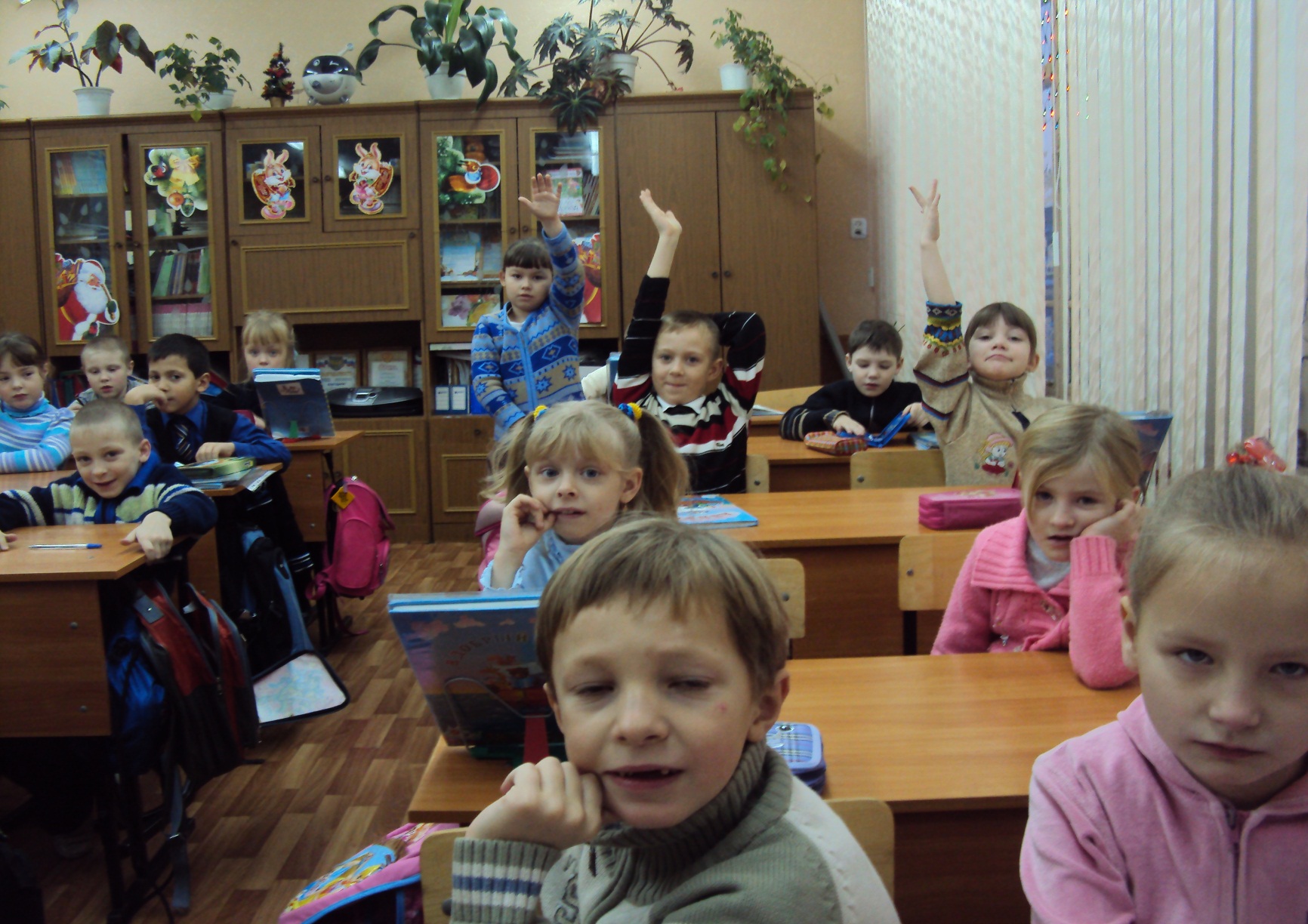 И мы тоже!
«Генераторы идей» набирают команду
Сложная задача
Приступаем к работе
Мальчишки составляют план
Один  Ум хорошо, а несколько?
Вика знает, что делать
Планы готовы, пора работать
Ох и трудно составлять планы
Возникла проблема, как решить?
Конкурс скороговорок
Рисуем скороговорки
Матвей За работой
Ну а теперь за работу. Матвей знает как все сделать красиво. Ждем результата.